党的三农政策与《农村政策法规》专题讲座（一）
主讲：崔  莹
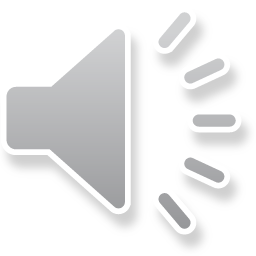 前言
什么是政策？什么是法律？两者关系怎样？
1、政策：是一定社会主体（阶级、政党、国家以其他社会主体）为达到一定目的，依据长远目标和当前情况制定的行动准则。
2、法律：是由国家制定和认可的，规定人们权利和义务，带有强制性的行为规则。
3、我国法律与党的政策的关系；有联系也有区别
联系：（1）两者经济基础相同
（2）两者体现意志相同
（3）两者根本任务相同
（4）两者指导思想相同
区别：（1）两者制定的组织和程序不同。
（2）两者实施的方式不同
（3）两者表现的形式不同
（4）两者调整的范围和社会功能不同
（5）两者的稳定性和灵活性程度不同
党的政策是我国法律制定的依据和灵魂；我国法律是党的政策体现和保障。
一、问题导向
目前我国乡村发展仍存在一系列深层次矛盾和问题。主要表现：
1、农业发展的结构性矛盾突出，农产品阶段性供过于求和供给不足并存，农业供给质量亟待提高；
2、农村一二三产业融合发展深度不够，农业新经济发展还不够充分，规模小、占比低，科技创新对农业发展的贡献还不够大；
3、农村环境和生态问题比较突出，农业资源环境压力大、面源污染依然严重，与美丽乡村的要求还有很大差距；
4、农村人口老龄化、村庄“空心化”严重，留住人、留住年轻人的机制尚未建立起来，村庄普遍缺人气、缺活力、缺生机；
一、问题导向
5，优秀传统农耕文化有待进一步深入挖掘，农村不良风气和陈规陋习依然存在；
6，村集体经济总体薄弱，农村基层组织软弱涣散现象比较突出，村干部年龄老化，乡村治理能力和体系亟待强化；
7，少数农民群众集体观念淡薄，“事不关己，高高挂起”的心态比较普遍；
8，城乡基础设施、公共服务和收入水平差距依然较大，脱贫攻坚成果巩固长效机制尚未完全建立，城乡之间要素合理流动机制亟待健全。
二、乡村振兴战略的概述
党的十九大提出实施乡村振兴战略，是以习近平同志为核心的党中央着眼党和国家事业全局、顺应亿万农民对美好生活的向往，对“三农”工作作出的重大决策部署，是决胜全面建成小康社会、全面建设社会主义现代化国家的重大历史任务，是新时代做好“三农”工作的总抓手。
（一）实施原则
1、要坚持党管农村工作。
2、坚持农业农村优先发展。
3、坚持农民主体地位。
4、坚持乡村全面振兴。
5、坚持城乡融合发展。
6、坚持人与自然和谐共生。
7、坚持因地制宜、循序渐进。
（二）“三步走”时间表
乡村全面振兴，农业强、农村美、农民富全面实现。
到2050年
乡村振兴取得决定性进展，农业农村现代化基本实现。
到2035年
乡村振兴取得重要进展，制度框架和政策体系基本形成。
到2020年
（三）实现路径
中国特色社会主义乡村振兴道路怎么走?党中央提出了七条“之路”：
   1、必须重塑城乡关系，走城乡融合发展之路;
   2、必须巩固完善农村基本经营制度，走共同富裕之路;
   3、必须深化农业供给侧结构性改革，走质量兴农之路;
   4、必须坚持人与自然和谐共生，走乡村绿色发展之路;
   5、必须传承发展提升农耕文明，走乡村文化兴盛之路;
   6、必须创新乡村治理体系，走乡村善治之路;
   7、必须打好精准脱贫攻坚战，走中国特色减贫之路。
（四）总的要求
总的要求：产业兴旺  生态宜居  乡风文明  治理有效  生活富裕

 1、产业兴旺是实现乡村振兴的基石。发展现代农业是产业兴旺最重要的内容，其重点是通过产品、技术、制度、组织和管理创新，提高良种化、机械化、科技化、信息化、标准化、制度化和组织化水平，推动农业、林业、牧业、渔业和农产品加工业转型升级。一方面，大力发展以新型职业农民、适度经营规模、作业外包服务和绿色农业为主要内容的现代农业;另一方面，推进农村一、二、三产业融合发展，促进农业产业链延伸，为农民创造更多就业和增收机会。
（四）总的要求
总的要求：产业兴旺  生态宜居  乡风文明  治理有效  生活富裕

2、生态宜居是提高乡村发展质量的保证。其内容涵盖村容整洁，村内水、电、路等基础设施完善，以保护自然、顺应自然、敬畏自然的生态文明理念纠正单纯以人工生态系统替代自然生态系统的错误做法，等等。它提倡保留乡土气息、保存乡村风貌、保护乡村生态系统、治理乡村环境污染，实现人与自然和谐共生，让乡村人居环境绿起来、美起来。
（四）总的要求
总的要求：产业兴旺  生态宜居  乡风文明  治理有效  生活富裕

 3、乡风文明是乡村建设的灵魂。乡风文明建设既包括促进农村文化教育、医疗卫生等事业发展，改善农村基本公共服务;又包括大力弘扬社会主义核心价值观，传承遵规守约、尊老爱幼、邻里互助、诚实守信等乡村良好习俗，努力实现乡村传统文化与现代文明的融合;还包括充分借鉴国内外乡村文明的优秀成果，实现乡风文明与时俱进。
（四）总的要求
总的要求：产业兴旺  生态宜居  乡风文明  治理有效  生活富裕

 4、治理有效是乡村善治的核心。治理越有效，乡村振兴战略的实施效果就越好。为此，应建立健全党委领导、政府负责、社会协同、公众参与、法治保障的现代乡村社会治理体制，健全自治、法治、德治相结合的乡村治理体系，加强农村基层基础工作，加强农村基层党组织建设，深化村民自治实践，建设平安乡村。进一步密切党群、干群关系，有效协调农户利益与集体利益、短期利益与长期利益，确保乡村社会充满活力、和谐有序。
（四）总的要求
总的要求：产业兴旺  生态宜居  乡风文明  治理有效  生活富裕

 5、生活富裕是乡村振兴的目标。乡村振兴战略的实施效果要用农民生活富裕程度来评价。为此，要努力保持农民收入较快增长，持续降低农村居民的恩格尔系数，不断缩小城乡居民收入差距，让广大农民群众和全国人民一道进入全面小康社会，向着共同富裕目标稳步前进。
（五）怎么实现
报告明确要求：巩固和完善农村基本经营制度，深化农村土地制度改革，完善承包地叁权分置制度……促进农村一二叁产业融合发展，支持和鼓励农民就业创业，拓宽增收渠道。加强农村基层基础工作，健全自治、法治、德治相结合的乡村治理体系。培养造就一支懂农业、爱农村、爱农民的“三农”工作队伍。
三、解读《中国共产党农村工作条例》
2019年9月1日，新华社受权播发中共中央近日印发的《中国共产党农村工作条例》首次专门制定关于农村工作的党内法规。
（一）制定依据   2018年中央一号文件明确要求，研究制定中国共产党农村工作条例，把党领导农村工作的传统、要求、政策等以党内法规形式确定下来。《中央党内法规制定工作第二个五年规划(2018—2022年)》也对此作出部署。
（二）指导思想   条例以习近平新时代中国特色社会主义思想为指导，树牢“四个意识”、坚定“四个自信”、做到“两个维护”，对坚持和加强党对农村工作的全面领导作出系统规定。
三、解读《中国共产党农村工作条例》
（三）遵循原则  
      1、把坚持党对农村工作的全面领导作为首要原则，确保党在农村工作中总揽全局、协调各方，保证农村改革发展沿着正确的方向前进。
　  2、强调坚持以人民为中心，尊重农民主体地位和首创精神，切实保障农民物质利益和民主权利，把农民拥护不拥护、支持不支持作为制定党的农村政策的依据。
　  3、农村基本经营制度是党在农村政策的基石，必须毫不动摇地坚持，因此条例把坚持巩固和完善农村基本经营制度也列为党的农村工作的原则之一。
三、解读《中国共产党农村工作条例》
（四）体制机制
       条例对党领导农村工作体制机制作出全面规定：
　　一是明确了中央统筹、省负总责、市县乡抓落实的农村工作领导体制，构建了职责清晰、分工负责、合力推进的责任体系。
　　二是明确了党中央和省市县级党委领导农村工作的主要任务。条例规定党中央全面领导农村工作，决定农村工作的大政方针、重大战略、重大改革，定期研究农村工作，每年召开农村工作会议，制定出台中央指导农村工作的文件等。条例还分别规定了省、市、县级党委抓农村工作的职责任务。
三、解读《中国共产党农村工作条例》
三是明确了农村工作领导小组的设置和职责。党中央设立中央农村工作领导小组，发挥农村工作牵头抓总、统筹协调等作用，对党中央负责，向党中央和总书记请示报告工作。县级以上地方党委也应当设立农村工作领导小组，省市级一般由同级党委副书记任组长，县级由县委书记任组长。
　　四是明确了各级党委农村工作部门的职能，包括决策参谋、统筹协调、政策指导、推动落实、督导检查等。
三、解读《中国共产党农村工作条例》
（五）主要任务
       加强党对农村工作的领导就是要加强党对农村的经济建设、政治建设、文化建设、社会建设、生态文明建设和党的建设各项工作的全面领导。对此，条例规定了新时代党的农村工作主要任务：
　　1、巩固和加强农业基础地位，实施藏粮于地、藏粮于技战略，严守耕地红线，确保谷物基本自给、口粮绝对安全，深化农业供给侧结构性改革，发展壮大农村集体经济，促进农民持续增收致富，坚决打赢脱贫攻坚战等。
　   2、健全村党组织领导的充满活力的村民自治机制，丰富基层民主协商形式，严厉打击农村黑恶势力、宗族恶势力，严厉打击各类违法犯罪等。
三、解读《中国共产党农村工作条例》
3、培育和践行社会主义核心价值观，传承发展提升农村优秀传统文化，推进移风易俗，深入开展农村群众性精神文明创建活动，提高农民科学文化素质和乡村社会文明程度等。
　　4、坚持保障和改善农村民生，加快改善农村公共基础设施和基本公共服务条件，健全党组织领导下的自治、法治、德治相结合的乡村治理体系，建设充满活力、和谐有序的乡村社会等。
三、解读《中国共产党农村工作条例》
5、牢固树立和践行绿水青山就是金山银山的发展理念，统筹山水林田湖草系统治理，促进农业绿色发展，加强农村生态环境保护，改善农村人居环境，建设生态宜居美丽乡村等。
　　6、坚持抓乡促村，选优配强村党组织书记，整顿软弱涣散村党组织，健全以财政投入为主的稳定的村级组织运转经费保障制度等。
三、解读《中国共产党农村工作条例》
（六）保障措施
　　一是以处理好农民和土地的关系为主线推动深化农村改革，坚持农村土地农民集体所有，坚持家庭经营基础性地位，坚持保持土地承包关系稳定并长久不变等。
　　二是推动建立“三农”财政投入稳定增长机制，加大强农惠农富农政策力度，完善农业支持保护制度，健全农村金融服务体系，拓宽资金筹措渠道等。
　　三是深入实施科教兴农战略，健全国家农业科技创新体系、现代农业教育体系、农业技术推广服务体系等。
三、解读《中国共产党农村工作条例》
四是坚持规划先行，突出乡村特色，保持乡村风貌，加强各类规划统筹管理和系统衔接等。
　　五是坚持法治思维，增强法治观念，健全农业农村法律体系，加强农业综合执法，提高党领导农村工作法治化水平等。
　　条例明确地方各级党委和政府主要负责人、农村基层党组织书记是本地区乡村振兴工作第一责任人，上级党委和政府应当对下级党委和政府主要负责人、农村基层党组织书记履行第一责任人职责情况开展督查考核，并将考核结果作为干部选拔任用、评先奖优、问责追责的重要参考。
谢 谢 聆 听
2019年9月